Trò chơi
Mắt, mồm ,tai
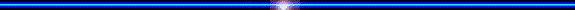 MĨ THUẬT
CHỦ ĐỀ 3: ĐÂY LÀ TÔI
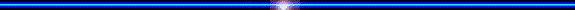 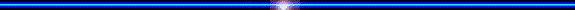 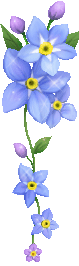 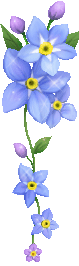 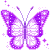 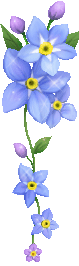 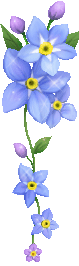 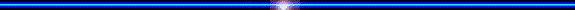 I. Tìm hiểu chủ đề
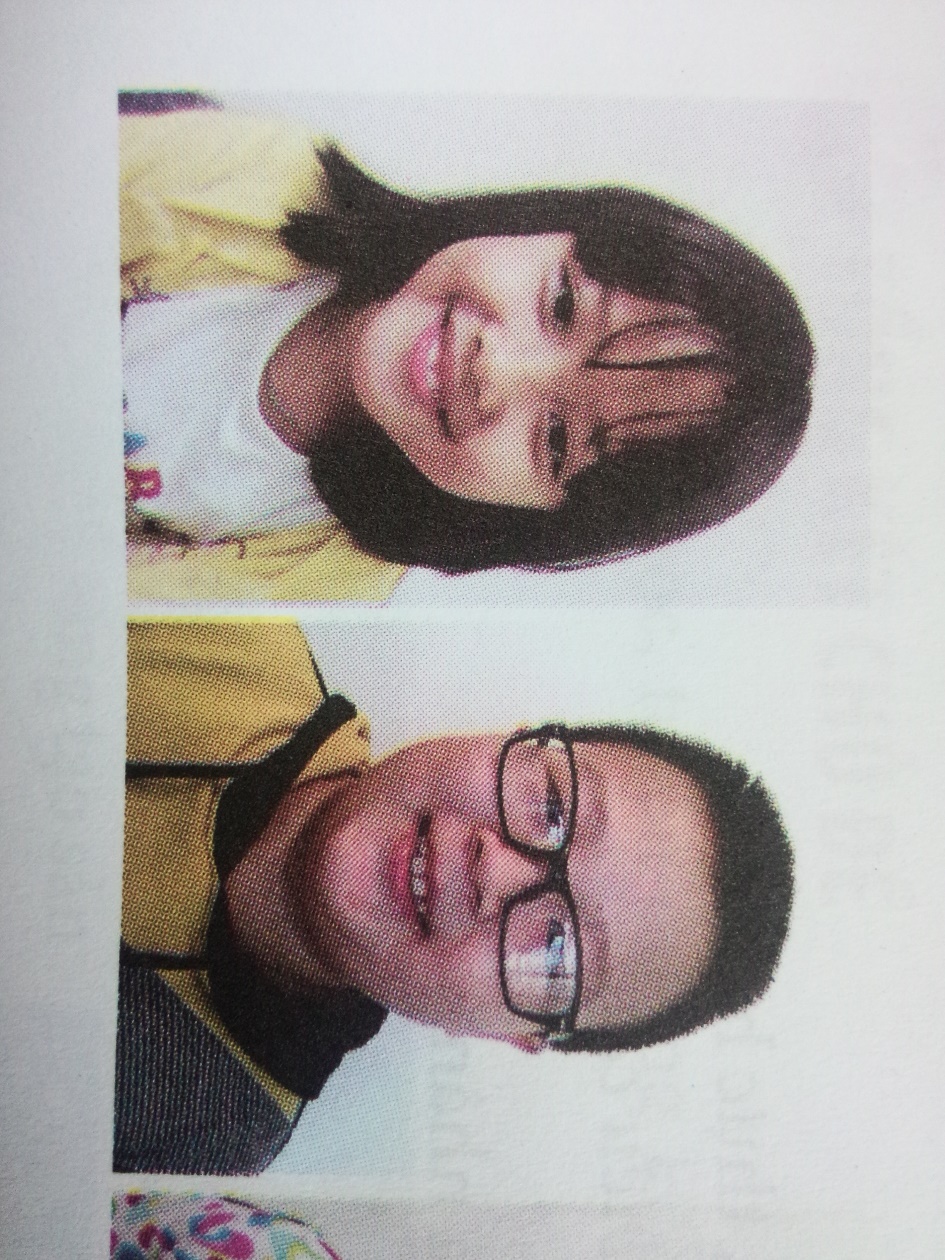 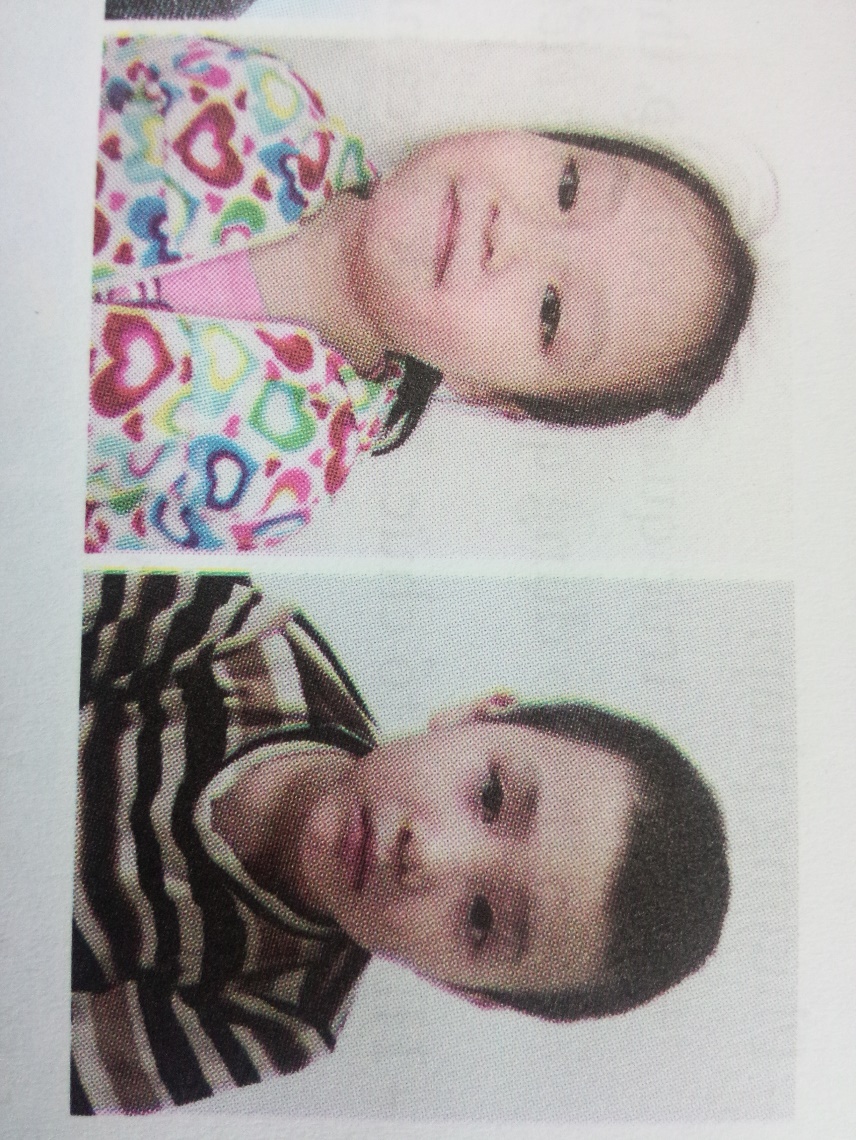 - Tìm điểm khác biệt giữa các khuôn mặt?
- Nêu các bộ phận trên khuôn mặt?
- Trạng thái cảm xúc của nhân vật?
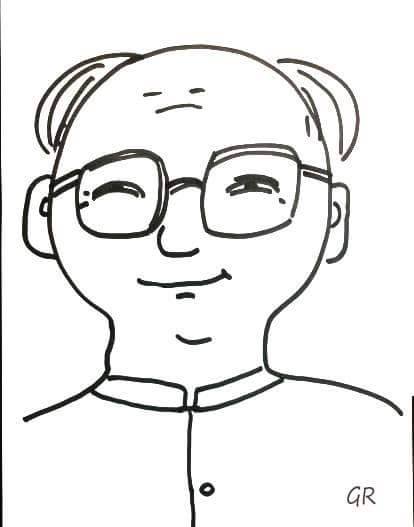 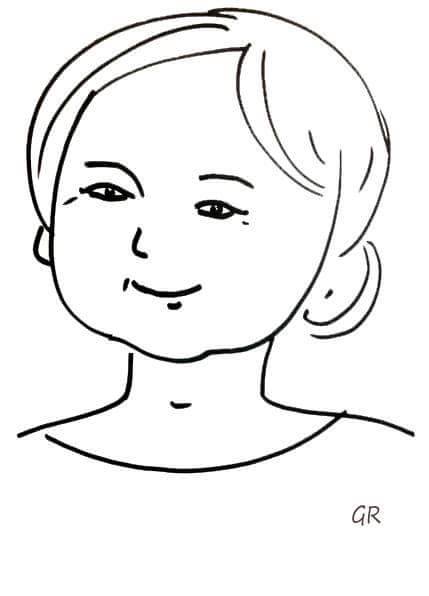 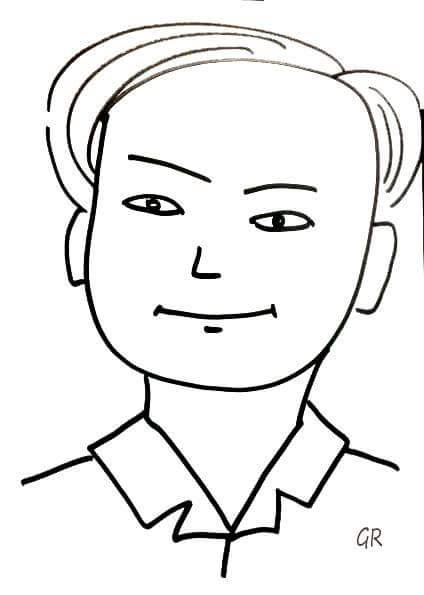 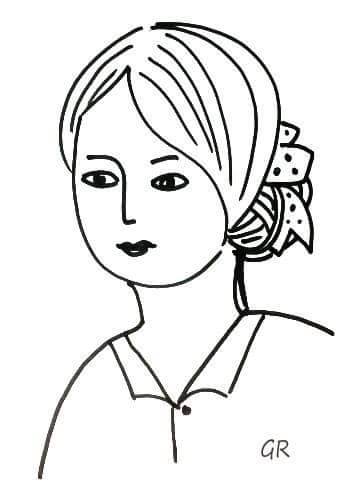 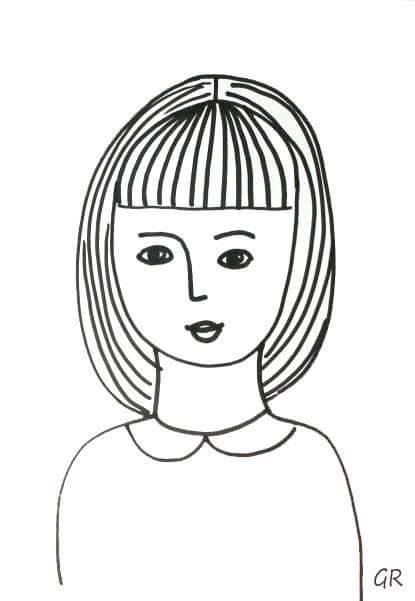 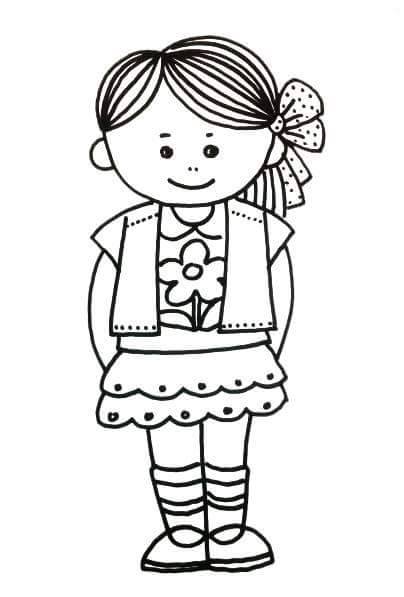 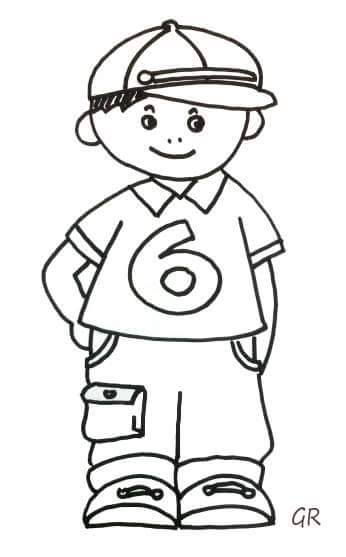 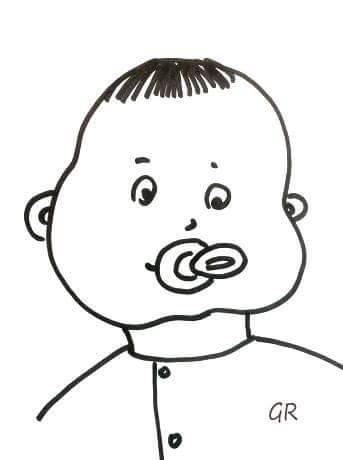 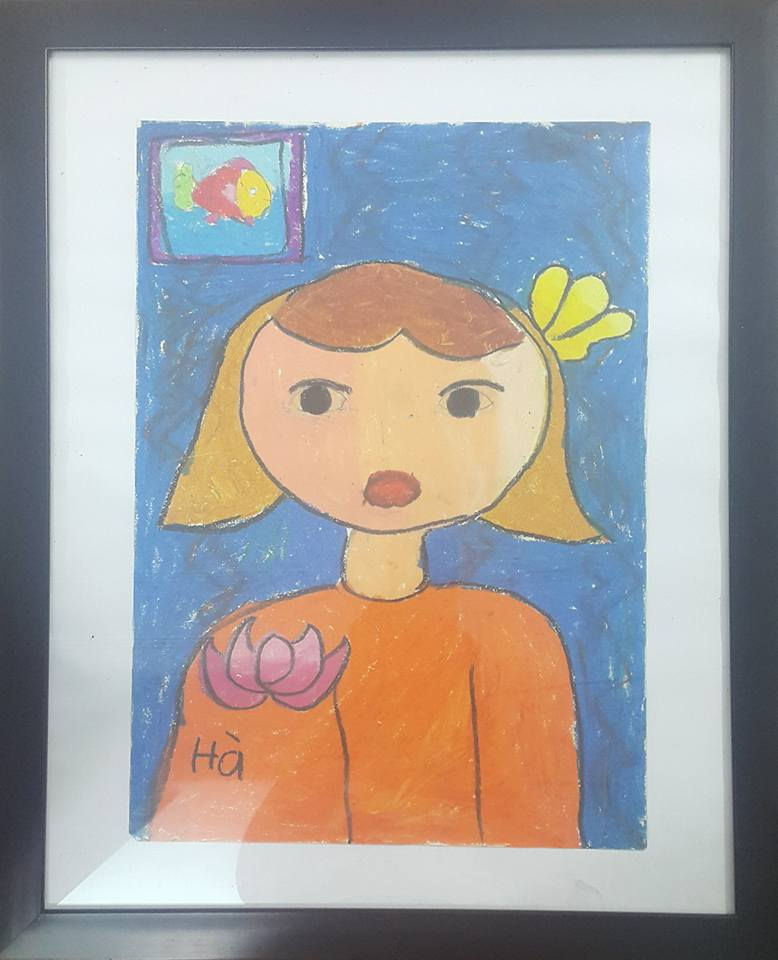 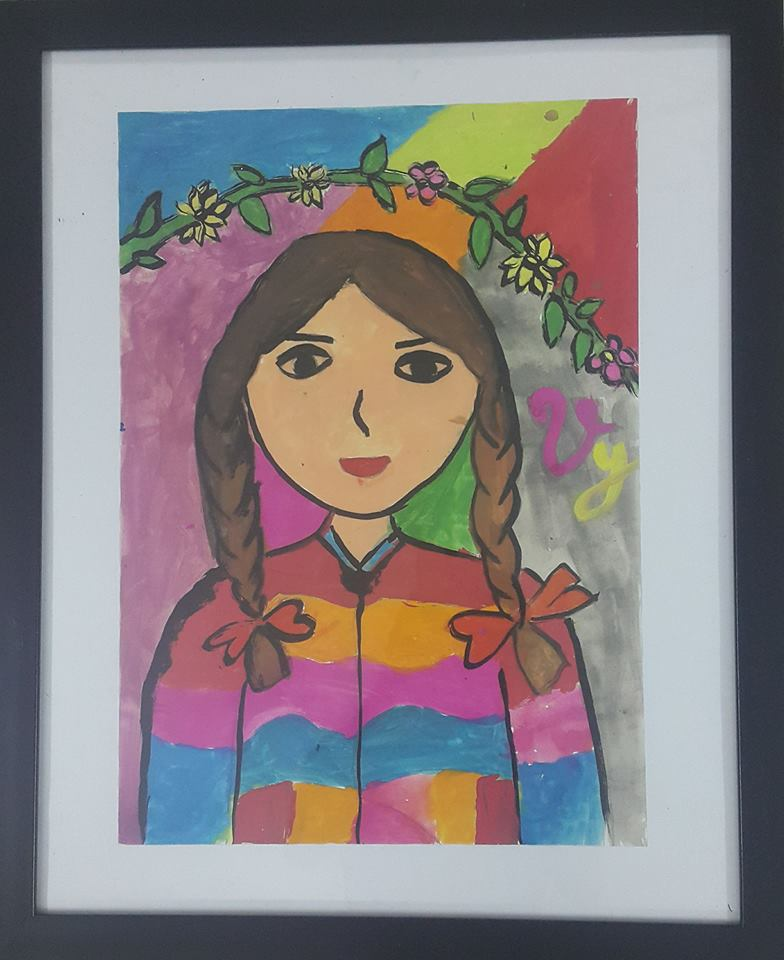 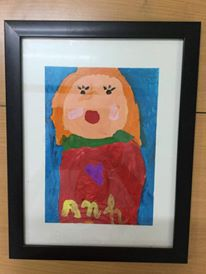 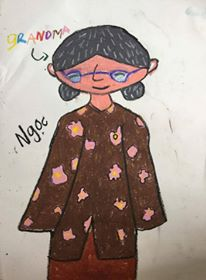